Herzlich Willkommen 

zur  

10. ordentlichen Mitgliederversammlung

der 

IndienHilfe Deutschland e.V.

20. April 2018
Finanzbericht 2008 - 2017
Vorläufige 
Zahlen
Mittelverwendung 2016
Mitteleinsatz für Projekte in Indien
Spendenentwicklung 2008 - 2017
Entwicklung Mitgliederzahl 2008 - 2017
Tätigkeitsbericht Vorstand 2017
Projekte IndienHilfe Deutschland e.V.


 Projekt „Traktor“
    Es wurde ein Traktor angeschafft für die Feldbearbeitung.
		
 Ausbildungspatenschaften
Schweißerausbildung bei GTTI / Coimbatore (6 monatige Ausbildung) 
    8 Jugendliche
Mechanikerausbildung bei GTTI / Coimbatore (3 jährige Ausbildung) 
    3 Jugendliche
Näherrinnenausbildung in Bhopal (1 jährige Ausbildung)
	21 Mädchen
Ausbildung zur Krankenschwester (3 jährige Ausbildung)
    7 Mädchen

Projekt  „Bienen“
 Förderantrag wurde genehmigt, Projekt ist gestartet.
 Father Joaquim hat das Projekt übernommen.
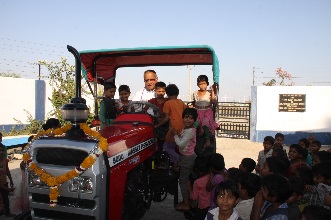 Tätigkeitsbericht Vorstand 2017
Projekte IndienHilfe Deutschland e.V.


 Projekt „Litschie“
 Danke der Erbacher Stiftung konnten weitere 8.850 Litschiebäume gekauft und gepflanzt werden

Projekt „Freiwilliges soziales Jahr“
 IndienHilfe Deutschland e.V. ist vom nierdersächsischen Sozialmininisterium akkreditiert worden. Zur Förderung des FSJ wurde ein Antrag bei Weltwärts gestellt. Voraussichtlich wird ab 2018 ein FSJ Programm der IHD angeboten.

Projekt „Deutsch-Indische Schulpartnerschaften“
 Grundschule Gellenbeck wurde die 8. Deutsch-Indische Schulpartnerschaft.

Projekt „BerufsBildungsZentrum Bhopal“
 Dank der „Weimarer Studenten“ konnte das Projekt ausführlich geplant und gestartet werden
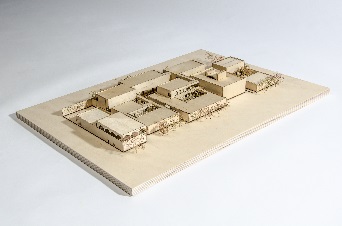 Tätigkeitsbericht Vorstand 2017
Projekte IndienHilfe Deutschland e.V.

Projekt „BerufsBildungsZentrum Bhopal“
 Dank der „Weimarer Studenten“ konnte das Projekt ausführlich geplant und gestartet werden




Projekt „Nachlass Marketing“
 Die Nachlass Broschüre konnte fertiggestellt werden und liegt vor

Projekt „Strategie Broschüre“
 Die Strategie Broschüre konnte fertiggestellt werden und liegt vor

Projekt „Büroaufbau in Indien“
 Büro wurde von J. Drechsler zusammen mit Father Franklin aufgebaut. Unsere indische Mitarbeiterin ist Ritu Kambel
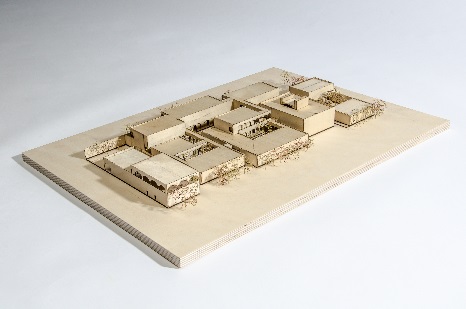 Ziele 2017
Spendenvolumen  > 200.000 €
234.460 €
 Kinderpatenschaften > 100
101
 Mitgliederzahl > 250
 254
 Großspender Akquise > 1
1
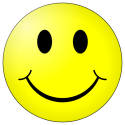 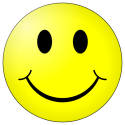 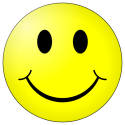 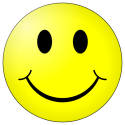 Ziele 2018
Spendenvolumen  > 300.000 €

 Kinderpatenschaften > 120

 Mitgliederzahl > 300
 
 Großspender Akquise > 2
Geplante Aktivitäten 2018
Projekte 

 Ausbildung Näherrin; Start 25 Nähschülerrinnen ab August
 Schweisserausbildung;  Start 10 Jugendliche ab August
 Ausbildung Mechatroniker; Start 10 Jugendliche ab August
 Ausbildung Krankenschwester; Start 5 Jugendliche ab August
 Ausbildung Krankenschwesterhelferin; Start 10 Jugendliche ab August
 Fertigstellung der Imkerei 
Projekt „Bildungsmalbuch“, für Kinder / Jugendliche
IHD Akkreditierung für FSJ bei Weltwärts
Fertigstellung der Planung des BerufsBildungsZentrumBhopal  BBZB
Neuaufbau der Webseite mit neuem Webanbieter (Firma Medienweite).     Webseite in deutsch/englisch/französisch
Geplante Aktivitäten 2018
Förderprojekte

 Förderantrag „250 Ziegen“                     über    16.000 € (Erbacher Stiftung)
 Förderantrag „Wasseraufbereitung“     über      3.000 € (Bingo Stiftung)
 Förderantrag „Nähschule“                     über    99.000 € (RTL Stiftung)
Förderantrag „Büffel“                               über 100.000 € (BENGO / BMZ)


Förderantrag „BerufsBildungsZentrumBhopal“  (BMZ)
      wird neu überarbeitet, da sich die Förderbedingungen beim BMZ grundlegend geändert haben.



Die IndienHilfe Deutschland e.V. erhält nach sechsmonatiger Prüfung, durch die Wirtschaftsprüfungsgesellschaft CURACON GmbH (Berlin), am 06.07.2018 das Spendenzertifikat des Deutschen Spendenrats
Danke für ihre Unterstützung
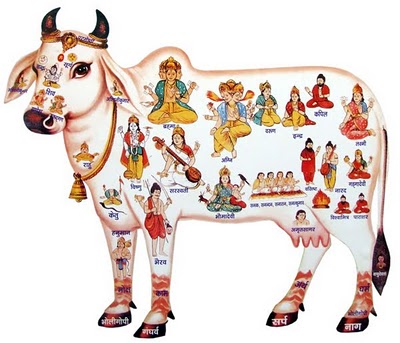